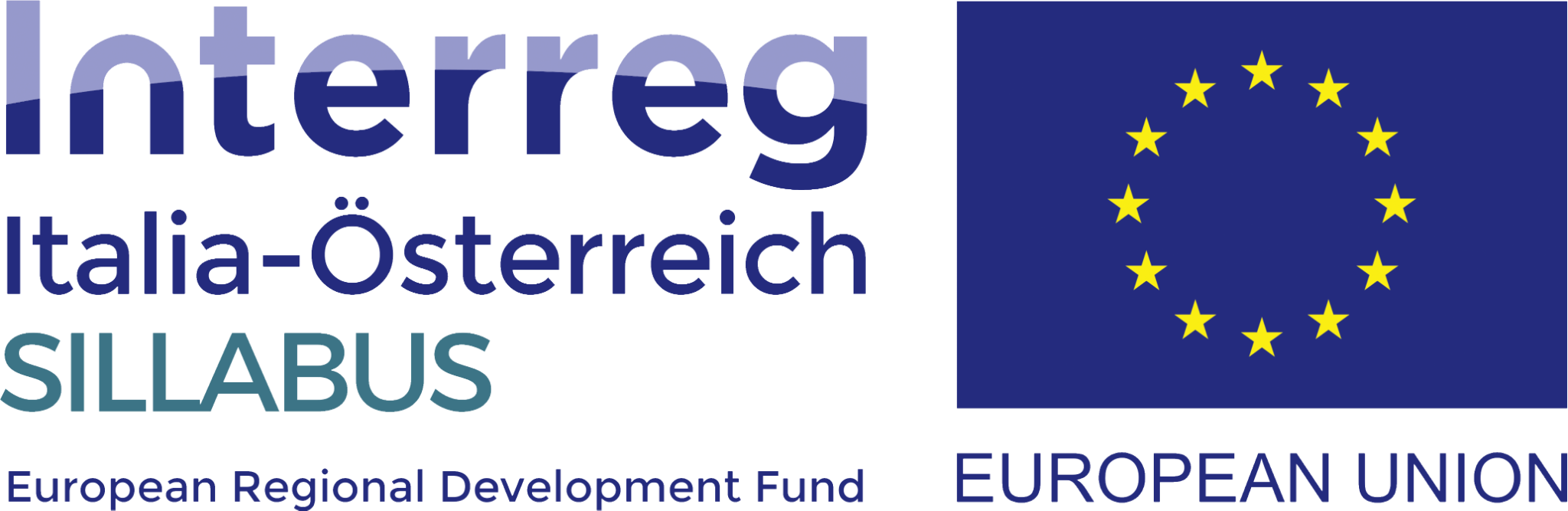 Modello IRiS (Integrato di Reti e Servizi)
OMOGENEIZZAZIONE DELLE PROCEDURE
IRiS
CREAZIONE 
DEL MODELLO TERRITORIALE
STANDARDIZZAZIONE DELLE VALUTAZIONI
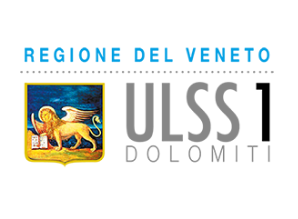 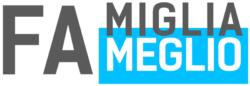 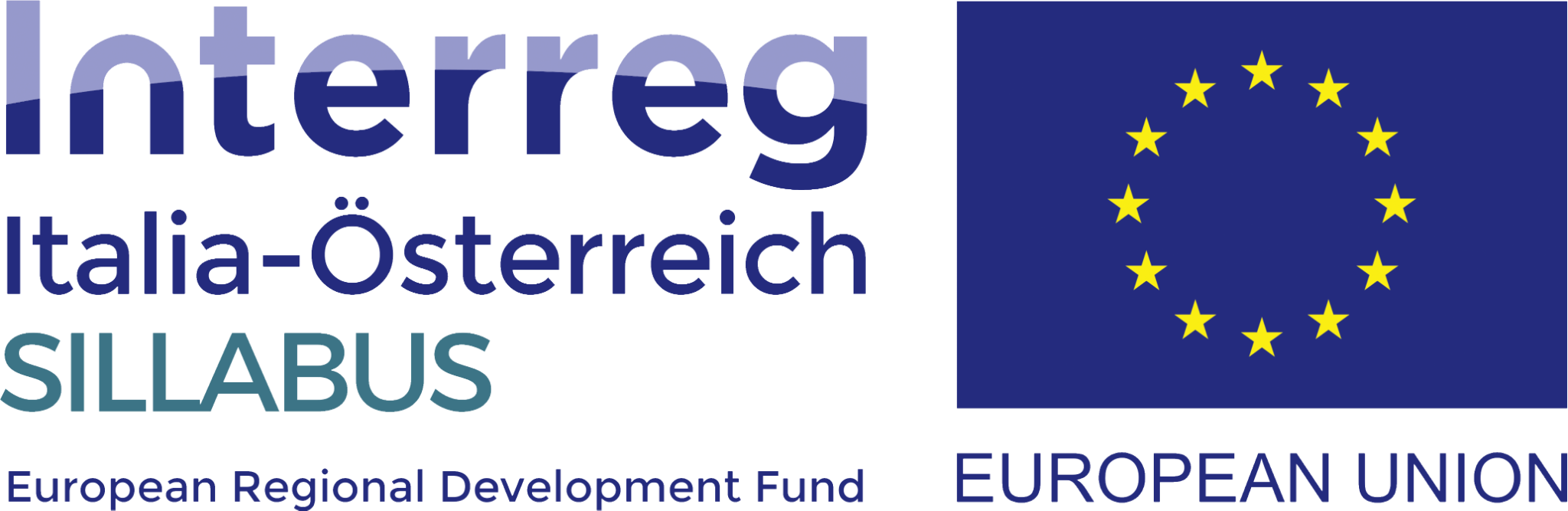 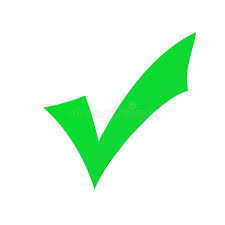 Modello IRiS (Integrato di Reti e Servizi)
OMOGENEIZZAZIONE DELLE PROCEDURE
FASE 1
FASE 3
FASE 4
FASE 5
FASE 6
FASE 7
FASE 2
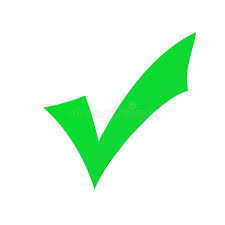 BEST PRACTICES
PROCEDURE INTERNE
INTERVISTE ULSS
INTERVISTE COOPERATIVE
PROGETTAZIONE PARTECIPATA
NUOVA PROCEDURA CONDIVISA
Studio delle migliori prassi di Palestre Occupazionali (1) e di procedure ASL/ULSS (2)  individuate sul territorio nazionale
Studio delle procedure interne presenti nei diversi Distretti e eTerritori
Interviste con Referenti e Responsabili
Interviste con Dirigenti e Referenti
Brainstorming e validazione con Operatori, Referenti e Responsabili di ULSS e Cooperative
Creazione della nuova procedura condivisa
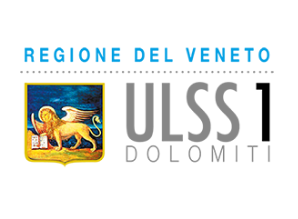 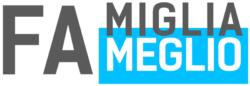 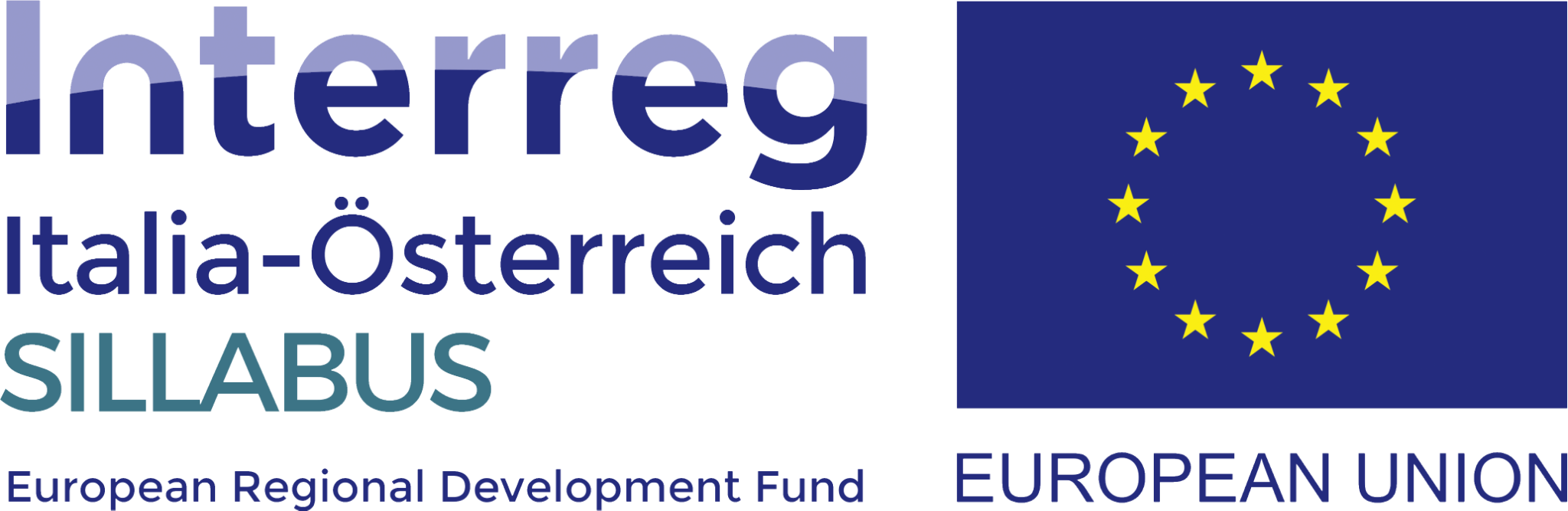 Modello IRiS (Integrato di Reti e Servizi)
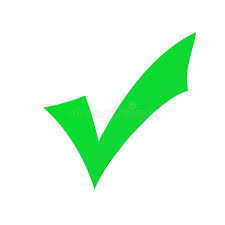 STANDARDIZZAZIONE DELLE VALUTAZIONI
FASE 1
FASE 2
FASE 3
FASE 4
FASE 5
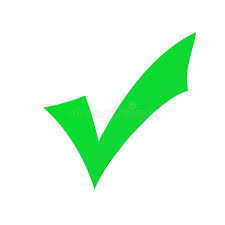 INTERVISTE ULSS
INTERVISTE COOPERATIVE
PROGETTAZIONE PARTECIPATA
SISTEMA VALUTATIVO UNIFORME PRE-UVMD
STUDIO SISTEMI INTERNI
Creazione di un sistema valutativo pre-UVMD condiviso e uniforme
Studio dei sistemi e strumenti valutativi in essere nei diversi Distretti e Territori della ULSS
Interviste con Referenti e Responsabili
Interviste con Dirigenti e Referenti
Brainstorming e validazione con Operatori, Referenti e Responsabili di ULSS e Cooperative
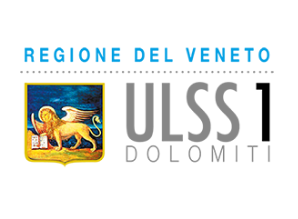 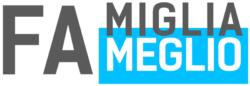 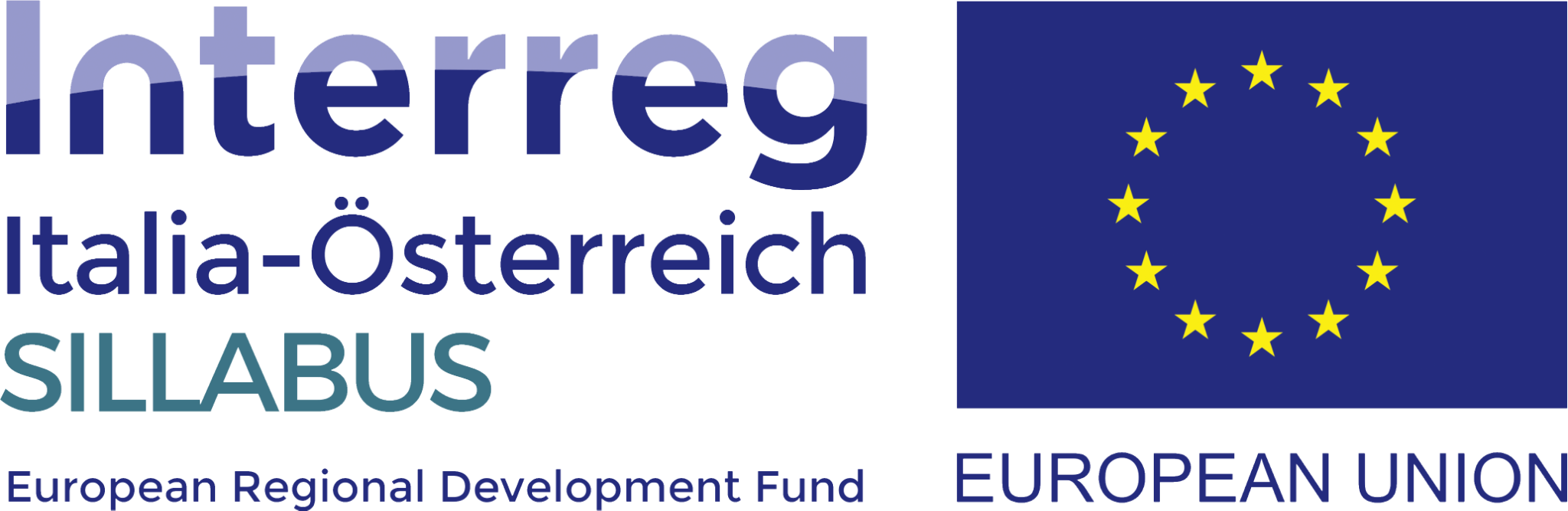 Modello IRiS (Integrato di Reti e Servizi)
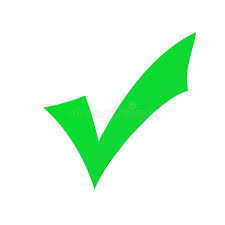 CREAZIONE 
DEL MODELLO TERRITORIALE
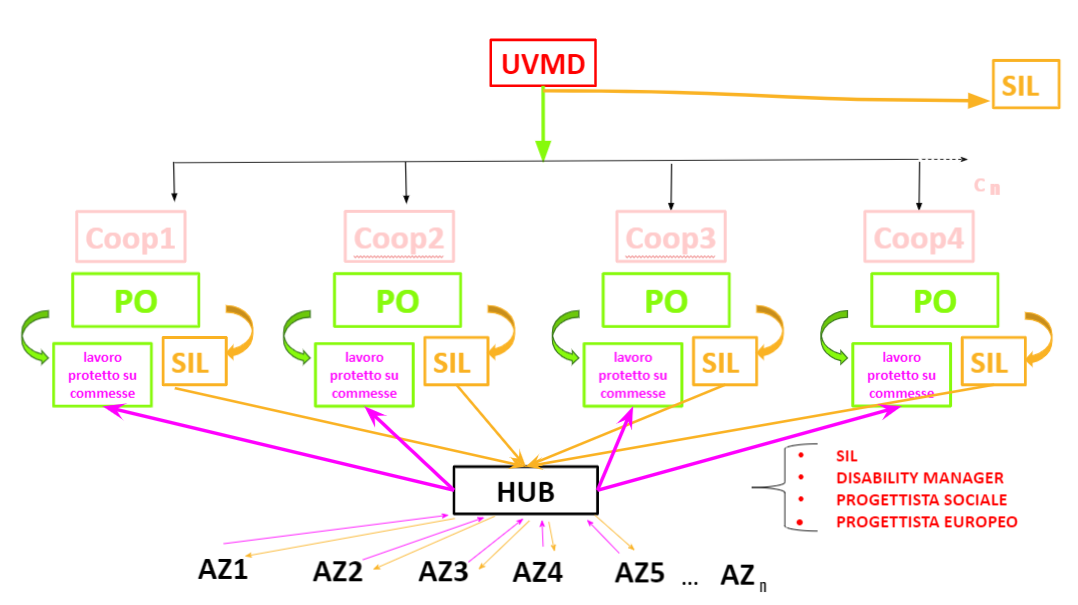 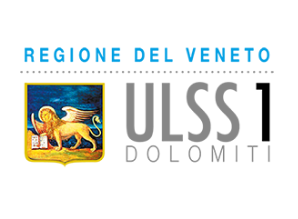 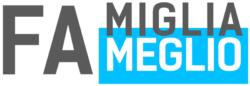 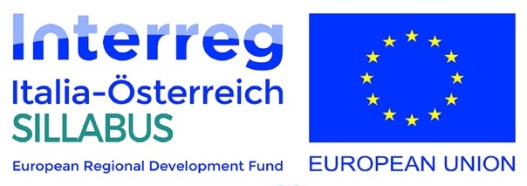 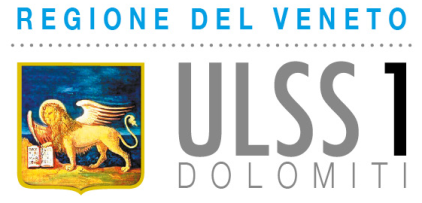 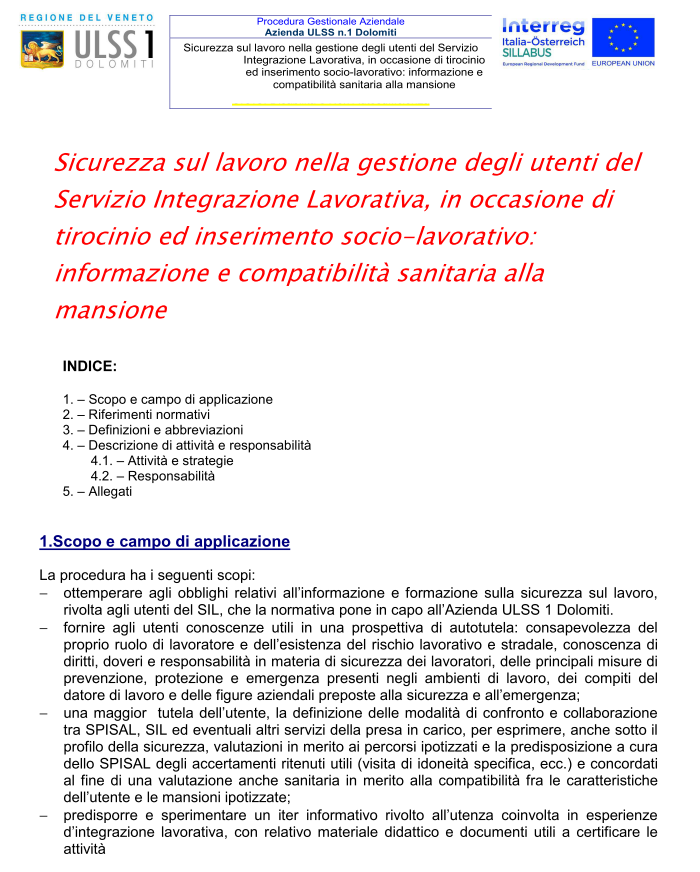 CONDIVISIONE ed ELABORAZIONE PROCEDURA
SIL-SPISAL-SPP 
per definire e collaborare rispetto a:
 informazione/formazione sulla sicurezza sul lavoro
 valutazione in merito alla compatibilità fra caratteristiche utente e mansioni ipotizzate per un tirocinio SIL